ORTOEPIE
Ortoepie a ortofonie
„Ortoepie (spisovná výslovnost) je soubor norem, které vymezují spisovný standard zvukové podoby jazyka. Součástí ortoepie je ortofonie, která popisuje správnou podobu jednotlivých hlásek. Vedle ortofonie obsahuje ortoepie ještě zásady pro správně používání hlásek v řečovém řetězu, všímá si modulačních faktorů souvislé řeči apod.“
	(Palková, Zdena: Fonetika a fonologie češtiny. 1. vyd. Praha, Karolinum, 1994. s. 320)

Ortoepie - z řec. orthos = správný, epein = mluvit
Ortofonie - z řec. orthos = správný, foné = hlas
Kritéria a cíl ortoepie
Ortoepická kodifikace "je budována s cílem vytvořit standard pro základní mluvní praxi probíhající na bázi mluvené spisovné češtiny (tj. tzv. češtiny hovorové). Je určena pro celou oblast projevů, v nichž je vhodné užití standardní formy jazyka, tj. projevů s jistým stupněm veřejnosti." 
	(Z. Palková, Stručná pravidla české ortoepie)
Projev má být srozumitelný pro posluchače, jímž je "širší veřejnost".
	>>> do ortoepické kodifikace jsou pojímány formy neutrální z hlediska nářečního a stylového
Základní ortoepické příručky
Zeman, J. Základy české ortoepie. Hradec Králové: Gaudeamus, 2008
Výslovnost spisovné češtiny I. (Výslovnost slov domácích), 1. vyd. Praha 1955, 2. vyd. Praha 1967.
Výslovnost spisovné češtiny (Výslovnost slov přejatých), Praha 1978.
Hůrková, Jiřina: Česká výslovnostní norma. 1. vyd. Scientia, 1995.
Palková, Zdena: Stručná pravidla české ortoepie (domácí slovní zásoba). Praha, Český rozhlas, 1994.
Palková, Zdena: Fonetika a fonologie češtiny. 1. vyd. Praha, Karolinum, 1994. s. 320-345.
podle polohy jazyka
vysoké
středové
nízké
podle postavení rtů
í
i
u
ú
é
e
o
ó
a
á
přední
střední
zadní
nezaokrouhlené
zaokrouhlené
Základní klasifikace samohlásek v češtině
CHYBY VE VÝSLOVNOSTI ČESKÝCH SAMOHLÁSEK
Kvantita samohlásek
a) krácení
krácení dlouhých samohlásek
vidím, dělám, myslím									
b) dloužení
někdy v létě	 chodíme na ryby		
(+ emfatické dloužení: bože!
Kvalita samohlásek

a) otevřená výslovnost (i→e, e→a, u→o, o→a)
prosím, vysoký, led
b) zavřená výslovnost (zejm. u "i", "e", "é")
z Moravy, v zimě					
c) redukce
včera, prostě
R   Á   Z
Ráz = tvrdý hlasový začátek: pevnější sevření hlasivek na začátku samohlásky, které se z hlediska poslechu projevuje jako zřetelnější oddělení samohlásky od předcházející slabiky. V češtině se ráz používá před samohláskou na začátku slova nebo uvnitř slova po předponě.
Ráz musí být:
- po neslabičných předložkách (k oknu [k?oknu], v okně [f?okňe], z okna [s?okna]); NE: [sokna], [zokna]  apod. !!!
Ráz se doporučuje:
- po nepřízvučném jednoslabičném slově (byl ospalý [bil?ospalí]);
- mezi dvěma samohláskami na hranici předložky nebo předpony (do okna [do?okna], poučit [po?učit]). 
Výslovnost s rázem a bez rázu:
Na užití rázu závisí znělost nebo neznělost koncové souhlásky (párové) předcházejícího slova:
Při použití rázu je předcházející (párová) souhláska vždy neznělá (výslovnost nekolísá). Při vypuštění rázu záleží na tom, jaká slova vedle sebe stojí.
Výslovnost s rázem a bez rázu na hranici slov
Čtěte s rázem i bez rázu(obě varianty jsou správné)
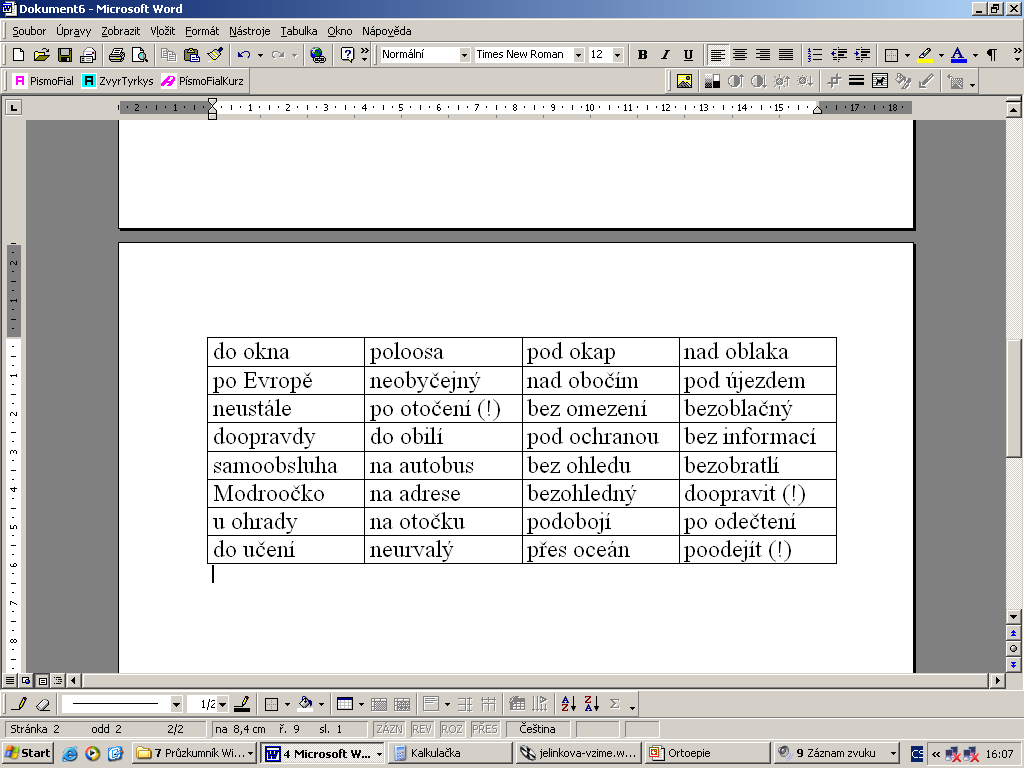 RÁZ – cvičení I.
RÁZ – cvičení II.
bezzubý, vyšší
v tom našem mlejně
oznamme
půllitr, dvojjazyčný
Anna, měkký
racci
SPOJENÍ DVOU FONETICKY STEJNÝCH SOUHLÁSEKuvnitř slova
Zdvojená výslovnost musí být:
jde-li o rozlišení významu (racci [racci] x [raci] - raci),
v rozkazovacím způsobu na -me (oznamme [oznamme]);
Zdvojená výslovnost je doporučována:
na hranici složenin (půllitr [púllitr]);
Zjednodušená výslovnost je doporučována:
uvnitř kmene slova nebo na morfologickém švu, který zřetelně nepociťujeme (Anna [ana], měkký [mňekí]);
Výslovnost zdvojená i zjednodušená
připouští se na zřetelném morfologickém švu: bezzubý [bezzubí] i [bezubí], vyšší [višší] i [viší]; (zde je různá stylová platnost variant).
na hranici dvou slov
 – pouze plná (zdvojená) výslovnost!
tam máme
bez slevy
křeččí
mluvíš špatně
Výslovnostní cvičení – dvě fonet. stejné souhlásky vedle sebeČtěte:
stop pět
dvojjazyčný
oznamme
vchod domu
měl list
hod diskem
vlak kouří
nejjasnější
racci
třicet tři
byl lakomec
vyskoč čile
kolem moře
sněz zajíce
nic cizího
nad tebe
uměl létat
nelamme
ostříhej je
uvědomme si
Asimilace znělosti uvnitř slova
Jedinečné souhlásky:
J, L, R, M, N, Ň
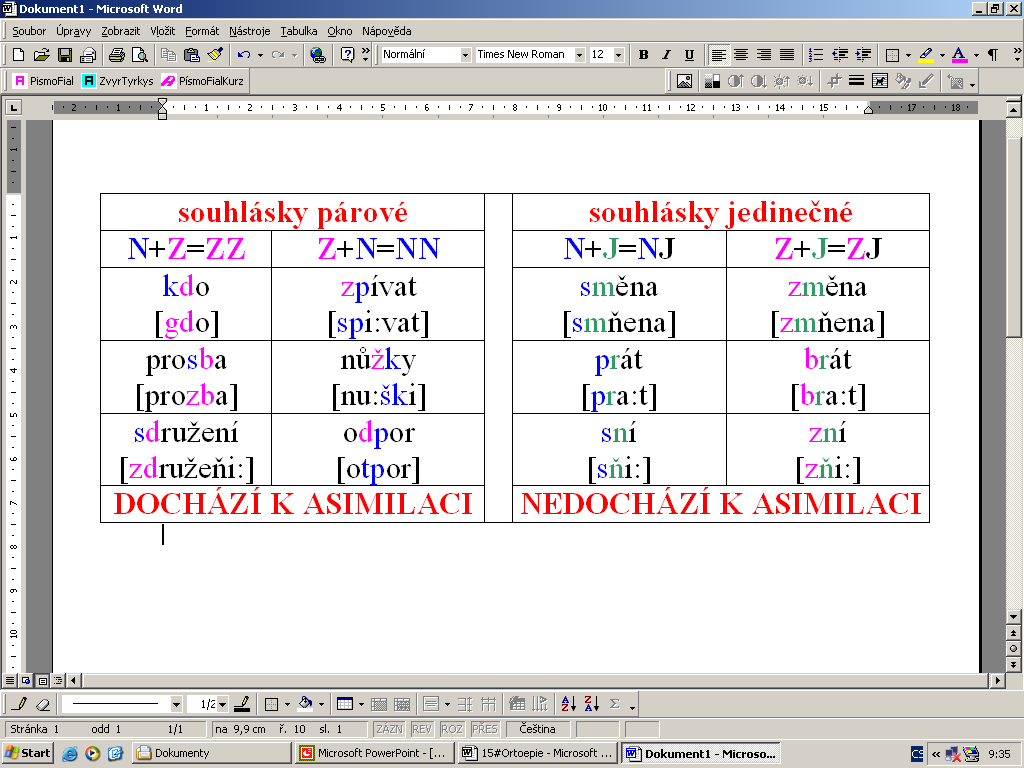 LED
[let]
LED
[let]
TÁL
[tál]
BYL
[bil]
LED
[let]
LED
[let]
LED BYL
[led bil]
LED TÁL
[let tál]
ROZTÁL
[rostál]
LED ROZTÁL
[let rostál]
Asimilace znělosti – speciální pravidla
Hláska „V“
na konci slova ztrácí znělost: lov [lof];
asimilaci nezpůsobuje (chová se jako jedinečná)
podléhá asimilaci (chová se jako párová)
vzor [vzor], vtip [fťip]
zvěd [zvjet] x svět [svjet]
!!! pozor zejména na případy na hranici slov: hned vedle [hnet vedle], NE: [hned vedle]!!!
Výslovnostní cvičení – souhláska „v“
1.	Tak vidíš, že máš rýmu.			
2.	Nad lesem a nad vodou. 			
3.	Tomáš Rychlý bydlí hned vedle nás.	
4.	V pět jedenáct tě doprovodím k vlaku.	
5.	Až vrátíš tu knihu, dojdeš k Věře.	
6.	Ten vtip mám od Vlasty.			
7.	Jak vás tak vidím.				
8.	Příští čtvrtletí se snaž víc.			
9.	Chov lvů v kleci není už vzácností.	
10. Bydlím pod vámi.
Hláska „Ř“ [ř]/[ř̥]
souhláska ř uvnitř slova ve skupině s neznělou souhláskou ztrácí znělost
 hořký [hoř̥kí], tři [tř̥i]
mezi samohláskami a na začátku slova před samohláskou - znělé ř
řeka [řeka], dveře [dveře]
stojí-li znělé ř na začátku slova, způsobuje asimilaci (jako znělá párová)
máš říci [máž říci]
Cvičení –znělé a neznělé „Ř“
březen 				přání
kouř stoupal				Modřany 
obří					třešeň
šest řešení 				větřík
dveřmi 				břemeno
křehký 				míří
zřetel 					vyhřívat
kopřiva 				břeh řeky
voraři 				pět řad
chřestýš 				kuchař
neteř Gábina 			uvař mrkev
Spojení „SH“ na začátku slova
je možná výslovnost [SX] i [ZH]
shoda[sxoda] i [zhoda]
výjimky – pouze [zh]: shora, shůry, shluk

Rozkazovací způsob 1. os. mn. č. na „-ME“
končí-li kmen na znělou souhlásku párovou, doporučuje se výslovnost se ztrátou znělosti na konci kmene; výslovnost s původní souhláskou norma přijímá jako oblastní spisovnou variantu
buďme [buťme] i [buďme];
končí-li kmen neznělou souhláskou párovou, je spisovná pouze výslovnost neznělé hlásky
kupme [kupme]; NE: [kubme]!!!
Předložky „s“ a „z“
před párovou souhláskou se výslovnost řídí asimilací znělosti 
z domu [zdomu], s domem [zdomem], z pole [spole]
před jedinečnou souhláskou a před „v“ psané „z“ zůstává vyslovováno [z], psané „s“ může být vyslovováno buď [s] nebo [z]
z jara [zjara], s Jiřím [sjiřím] i [zjiřím], s mostu [zmostu] i [smostu]
osobní zájmena v 7. pádě + předložka „s“ - výslovnost pouze [s]:
s námi [snámi], s vámi [svámi]
Vlastní předložky „nad, pod, v, …“
před párovou souhláskou se výslovnost řídí asimilací znělosti 
v kole [fkole], v domě [vdomňe], nad tím [natťím]
před jedinečnou souhláskou (+ před „v“) a zůstává koncová souhláska předložky znělá
bez Jarmily [bezjarmili], nad nimi [nadňimi], v rumu [vrumu], pod vodou [podvodou]
	x „k“!!! – k jarmile [kjarmile]

Předložka „přes“
vyslovována, jako kdyby byla psána „přeZ“, tj.:
 před neznělou - výslovnost [přes]: přes potok [přespotok];
 všude jinde - výslovnost [přez]: přes domy [přezdomi], přes jezero [přezjezero], přes oceán [přezoceán]/[přes oceán]
Změny znělosti u substantiv vzniklé analogií
typ kresba [krezba], svatba [svadba] 

Nom.	kresba [krezba]		kresby [krezbi]
Gen.	kresby [krezbi]		kreseb [krezep] i [kresep]
Dat.		kresbě [krezbje]		kresbám [krezbám]
Ak.		kresbu [krezbu]		kresby [krezbi]
Lok.	kresbě [krezbje]		kresbách [krezbáx]
Instr.	kresbou [krezbou]	kresbami [krezbami]

Znělá výslovnost je považována vždy za spisovnou; výslovnost s neznělou hláskou se u některých slov ještě přijímá, častěji se považuje již za hyperkorektní.
U přídavných jmen a příslovcí odvozených od těchto podstatných jmen se přijímá obojí výslovnost: svatební [svatebňí] i [svadebňí] 

- typ tužka [tuška], přezka [přeska]
norma nepovoluje přenesení neznělé souhlásky:
tužek [tužek], NE: [tušek]!!!
Artikulační asimilace
 vedle sebe stojící hlásky opět navzájem přizpůsobují výslovností. V češtině se přizpůsobuje především místo, kde se hláska tvoří, nebo způsob, jak se tvoří.

Základní pravidlo pro artikulační asimilaci:
žádná artikulační asimilace není spisovná, objeví-li se na rozhraní dvou slov (a to ani ve spojení předložky se jménem).
místo tvoření: alveolární přední
způsob tvoření: explozíva
znělost: znělá
místo tvoření: velární
způsob tvoření: explozíva
znělost: neznělá
místo tvoření: velární
způsob tvoření: explozíva
znělost: znělá
místo tvoření: velární
způsob tvoření: explozíva
znělost: neznělá
L		A		N		K		O
místo tvoření: alveolární přední
způsob tvoření: explozíva
znělost: znělá
místo tvoření: alveolární přední
způsob tvoření: frikativa
znělost: neznělá
místo tvoření: alveolární přední
způsob tvoření: explozíva
znělost: znělá
místo tvoření: alveolární přední
způsob tvoření: afrikáta
znělost: neznělá
Ž	E	N	S	K	Á
ARTIKULAČNÍ ASIMILACE  SE ZMĚNOU MÍSTA TVOŘENÍ(nejčastější typy)
1) HLÁSKA N PŘED K, G
> vždy jen  Lenka [le ka]
ale ne přes hranici slov: ten král [ten král] NE: [te  král]!!!
2) HLÁSKA N PŘED RETNÝMI SOUHLÁSKAMI P, B
a) pouze plná výslovnost: klenba [klenba], NE: [klemba]!!!
b) slovo "bonbon" + slovo "hanba" jako citoslovce: i [bombón], [hamba]
3) HLÁSKA M PŘED V, F (a retozubné m místo n před v, f)
Hláska m před v, f může být uvnitř slova vyslovována jako retozubné  :
[tramvaj] i [tra vaj]
Výslovnost retozubného m místo n (před v, f) je vždy nespisovná:
konference [konference] NE: [ko ference]!!!
4) HLÁSKY T, D PŘED Ň A HLÁSKA N PŘED Ť, Ď
a) Hlásky t, d před ň se mohou uvnitř slova nahradit i ť, ď:
špatně [špatňe] i [špaťňe], hodně [hodňe] i [hoďňe]; ale NE: nad ním [naďňím]
b) Hláska n před ť, ď se může uvnitř slova nahradit i ň:
studenti [studenťi] i [studeňťi]; ale NE: on děkuje [oň ďekuje]
5) SPOJENÍ SOUHLÁSEK TŤ, DĎ, NŇ
 zachovat obě souhlásky beze změny:
oddíl [odďíl], NE: [oďďíl] n. [oďíl]
6) SKUPINA ŤT
rovněž požadována výslovnost beze změny:
pojďte [pojťte], NE: [pojte] n. [pote]
7) SKUPINY SYKAVEK A POLOSYKAVEK
plná výslovnost obou hlásek beze změny a bez zjednodušení: 
sčervenat [sčervenat], NE: [ščervenat]!!!, rozšířit [rosšířit], NE: [roššířit] n. [rošířit]!!!
R E S U M É – „ARTIKULAČNÍ ASIMILACE  SE ZMĚNOU MÍSTA TVOŘENÍ":
- se na rozhraní dvou slov nepřipouští nikdy;
- uvnitř slov je spisovná jen v pěti případech, a to:
	- N před K, G se závazně vyslovuje jako měkkopatrové
	- M před V, F může být vyslovováno také jako retozubné
	- slova BONBON a HANBA se mohou vyslovovat také [bombo:n],
		[hamba] ([hamba] však omezeně jako citoslovce)
	- T, D před Ň se může nahradit i Ť, Ď
	- N před Ť, Ď se může nahradit i Ň
ARTIKULAČNÍ ASIMILACE  SE ZMĚNOU ZPŮSOBU TVOŘENÍ(nejčastější typy)
1) SPOJENÍ EXPLOZÍV T, D S ÚŽINOVÝMI HLÁSKAMI S A Š
vzniká snadno polozávěrové c; podobně ve spojení t, d se š vzniká č.
a) Norma připouští tuto výslovnost (vedle výslovnosti plné) jako spisovnou uvnitř slova (na švu přípony), resp. tam, kde se necítí morfologické složení slová
dětský [ďetskí] i [ďeckí], městský [mňestskí] i [mňesckí], větší [vjetší] i [vječí]
b) Na švu předpony (podobně jako na hranici dvou slov) – jen výslovnost plná:
podstavec [potstavec], NE: [poctavec]!!!, nadšené [natšené], NE [načené]!!!
2) SPOJENÍ HLÁSEK T, D A Z, Ž
Ve spojení hlásek t, d + z, ž snadno vznikají polozávěrové hlásky [ʒ], [ǯ]. Norma dává přednost plné výslovnosti; zjednodušení připouští jako variantu v běžné výslovnosti podle podobných zásad jako u ts, tš.
3) SPOJENÍ HLÁSEK N, Ň SE SYKAVKAMI S, Z, Š, Ž
norma požaduje plnou výslovnost obou hlásek:
ženská [ženská], NE: [žencká]!!!, menší [menší], NE: [menčí] n. [meňčí]!!!, Honza [honza], NE: [hon a]!!!
1) SPOJENÍ T, D + C, Č
	a) V naprosté většině případů požaduje norma plnou výslovnost obou hlásek:
otci [otci], NE: [oci]!!!, matčin [matčin], NE: [mačin]!!!
	b) Výjimku tvoří: dcera [cera], srdce [srce] – základní zjednoduš. forma
 2) SPOJENÍ C + T NA KONCI SLOVA A Č + T NA ZAČÁTKU SLOVA
	Norma žádá nezměněnou výslovnost obou hlásek:
jedenáct [jedenáct], NE: [jedenást]!!!, čtvrt [čtvr`t], NE: [štvr`t]!!!
3) SPOJENÍ P + S, Š
	Norma žádá nezměněnou výslovnost obou hlásek:
kapsa [kapsa], NE: [kapca]!!!, lepší [lepší], NE: [lepčí]!!!
4) PSANÉ MĚ
	Psané mě má být vyslovováno pouze [mňe]: město [mňesto], NE: [mjesto]
5) POČÁTEČNÍ SOUHLÁSKOVÉ SKUPINY (NAPŘ. GD-, TK-, KT-, HŘ-)
	Počáteční souhláskové skupiny je třeba vyslovovat plně:
když [gdiš], NE: [diš]!!!, tkanička [tkaňička], NE: [kaňička]!!!, hřebík [hřebík], NE: [řebík]!!!
vícečlenné souhláskové skupiny, v nichž se připouští zjednodušení
spisovná výslovnost některých slov jednotlivě
1) TVARY SLOVESA BÝT: jsem, jsi, jsme, jste, jsou
	A) Výslovnost bez "j" je možná:
aa) Jsou-li součástí složeného tvaru:
	byl jsem [bil sem] i [bil jsem], šel jsem [šel sem] i [šel jsem]
	B)Výslovnost pouze s "j":
ba) má-li tvar slovesa býti  význam existenční, a je na něm proto důraz:
	podmínky pro to jsou [podmí ki pro to jsou]
bb) Výslovnost s j se zachovává v postavení na začátku věty:
	Jsem rád. [jsem rát]
2) TVARY SLOVESA JÍT
Ve tvarech slovesa jíti nepřipouští spisovná výslovnost vynechání j:
	jde domů [jde domú], NE: [de domú]!!!
3) ČÍSLOVKY SEDM, OSM A SLOVA OD NICH ODVOZENÁ
vedle slabikotvorného m také výslovnost s vkladným u:
sedm [sed ] i [sedum], NE: [sed ]!!!
intonace indikativních a interogativních vět

výslovnost cizích vlastních jmen

přechylování